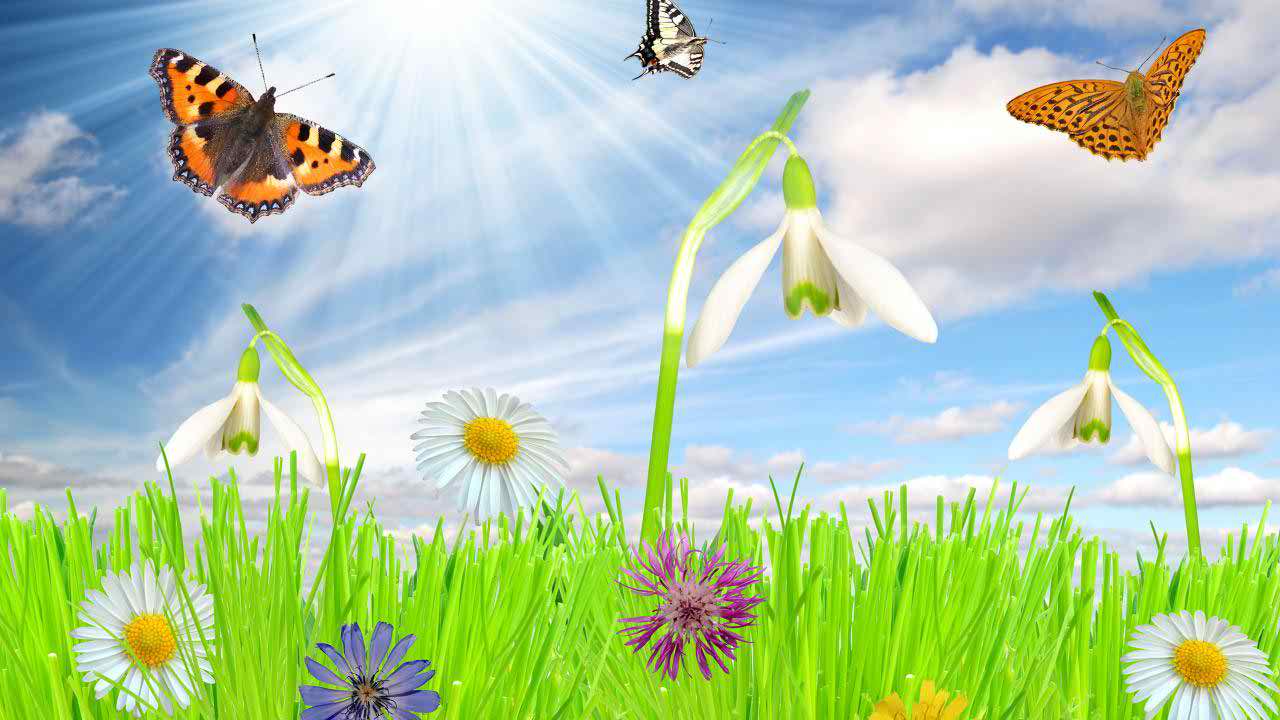 প্রিয় শিক্ষার্থী শূভেচ্ছা
পরিচিতি
মোঃ ইকবাল হোসেন 
সহকারী শিক্ষক
নূরপুর আদর্শ উচ্চ বিদ্যালয়
পাঠ পরিচিতি
শ্রেণী 			    				নবম
পাঠের অধ্যায়ের নাম 			কৃষিজ উৎপাদন
শিক্ষার্থী সংখা		   			৭০ জন
সময় 			     				4০ মিনিট
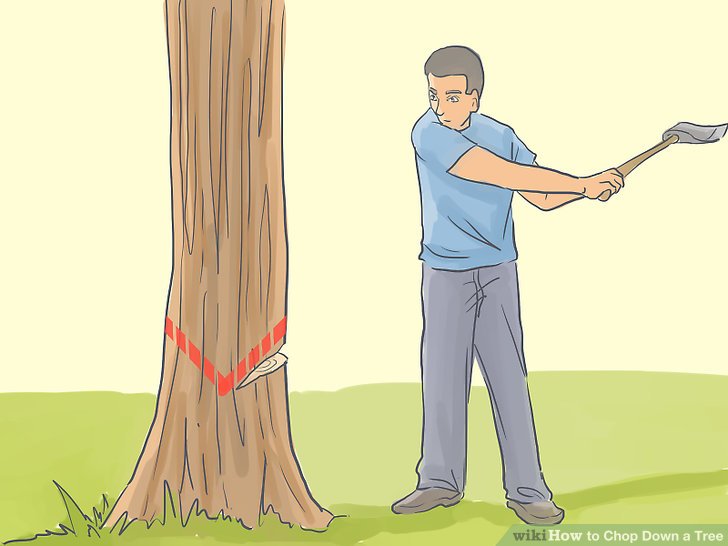 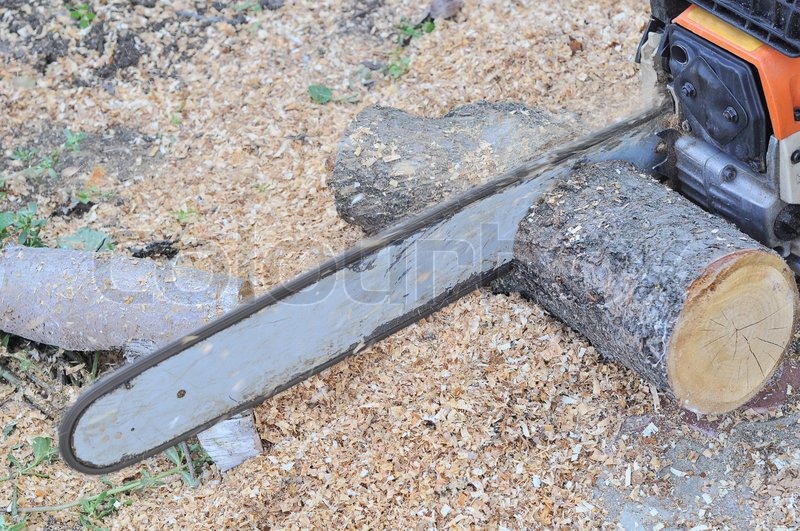 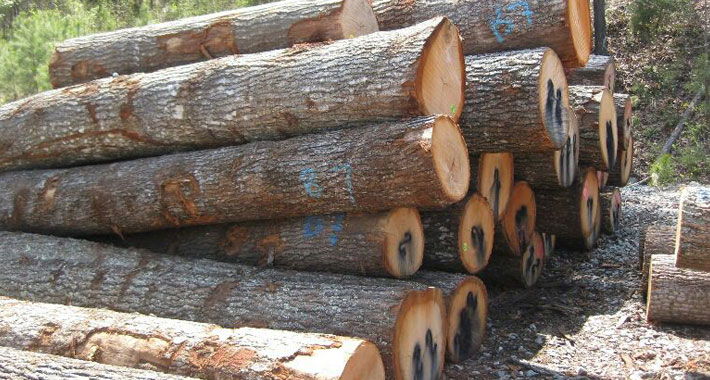 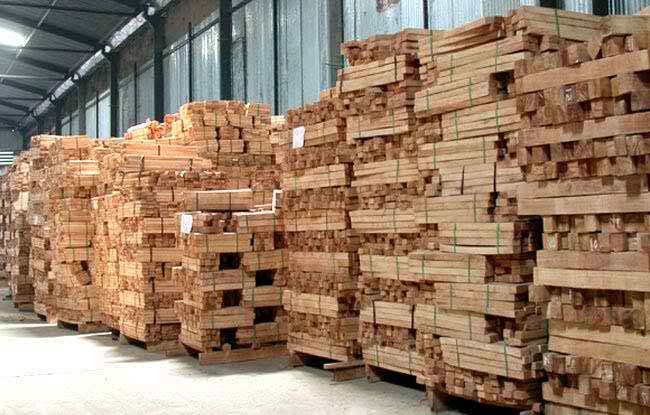 পাঠের শিরোনাম
বৃক্ষ কর্তন ও কাঠ সংগ্রহ
এই পাঠ শেষে শিক্ষার্থী --------
বৃক্ষের আবর্তন কালের ধারনা সংজ্ঞায়িতকরতে পারবে।
	নিরাপদভাবে বৃক্ষ কর্তনের নিয়মাবলি বলতে পারবে।  
	লগের আয়তন নির্ণয় করতে পারবে।
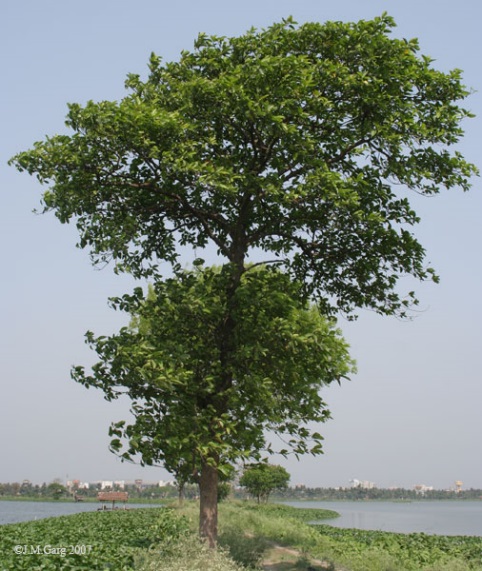 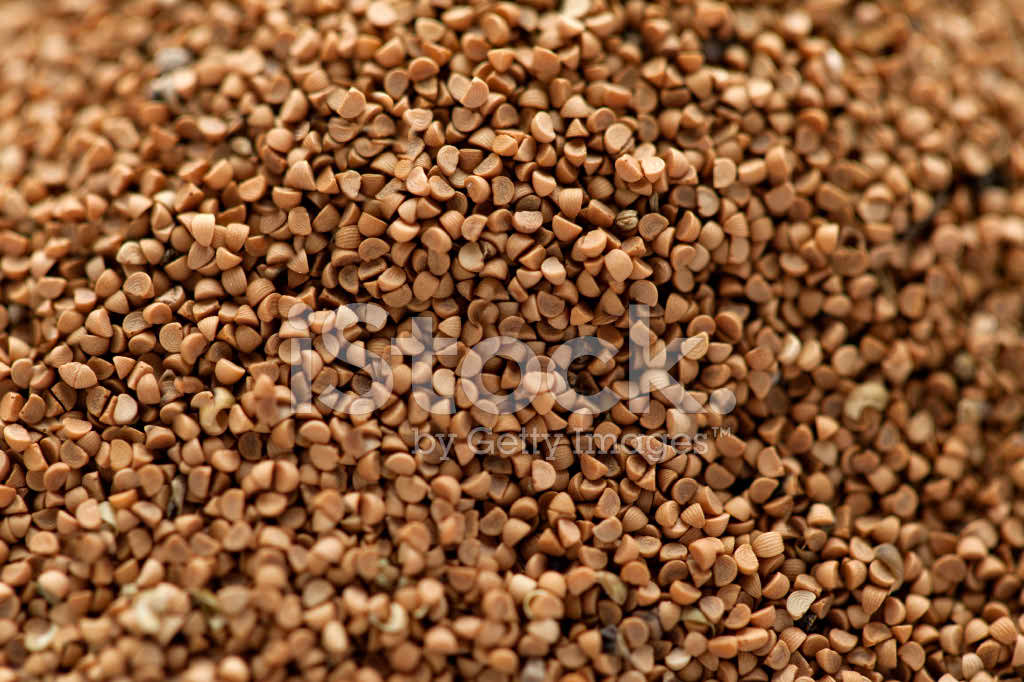 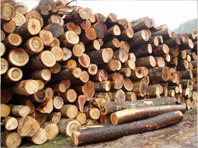 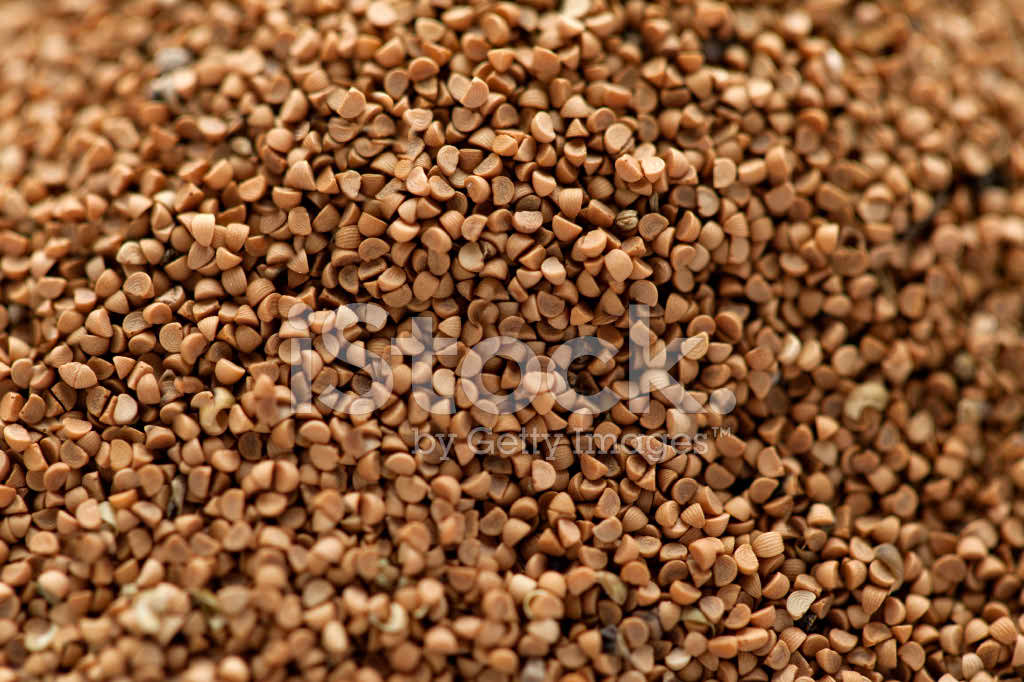 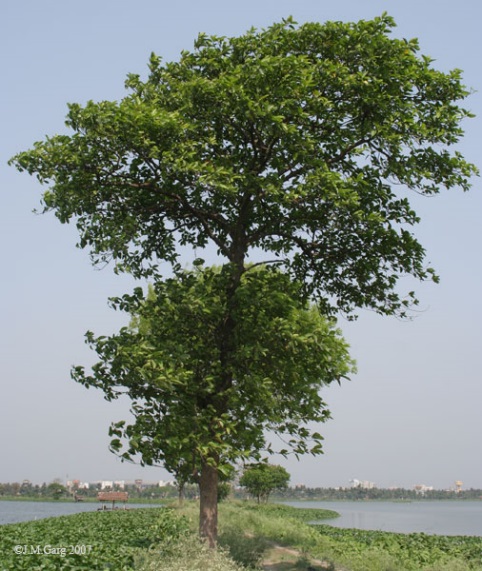 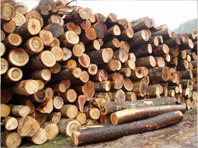 আবর্তন কাল ১০ থেকে ২০ বছর
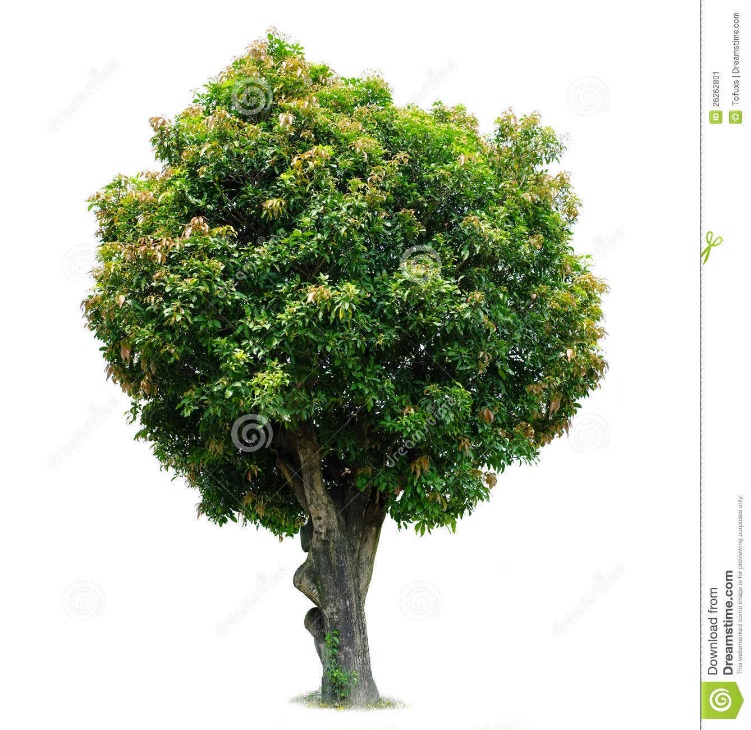 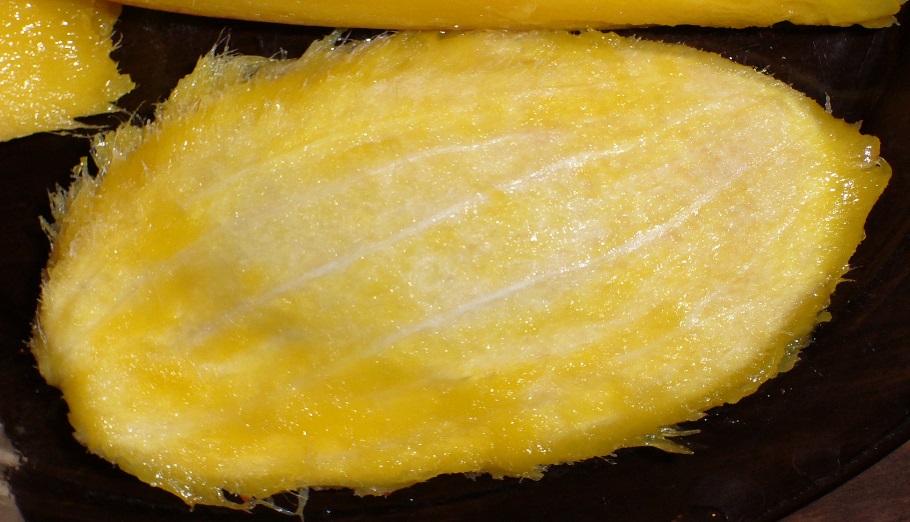 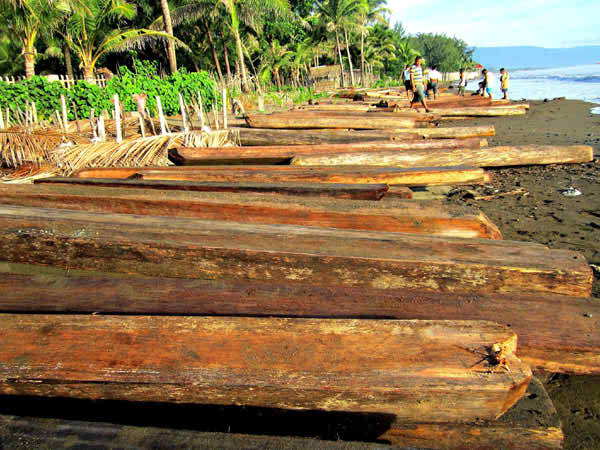 আবর্তন কাল  ২০ থেকে ৩০ বছর
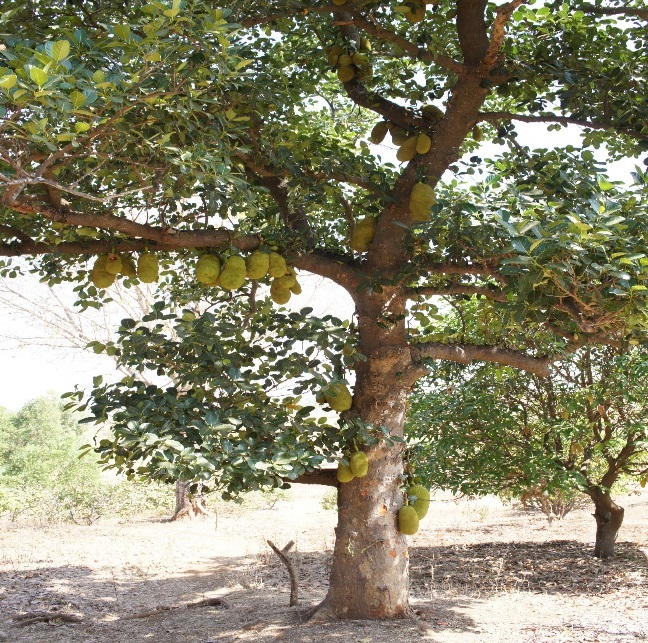 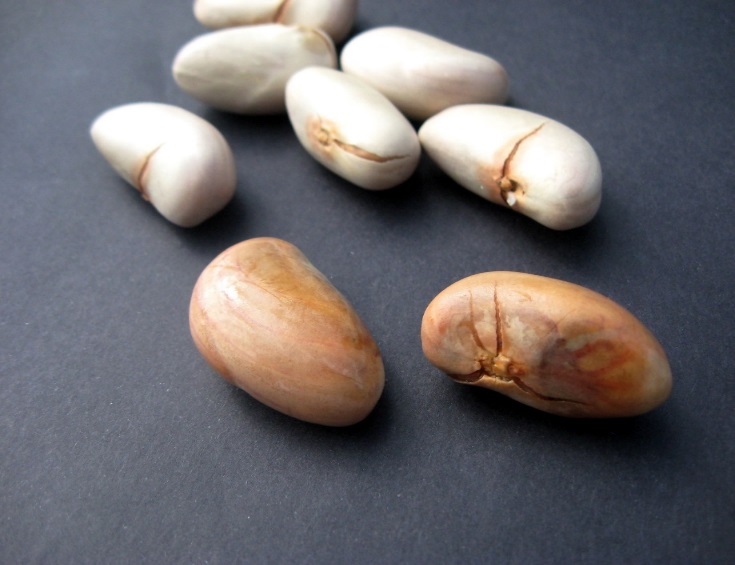 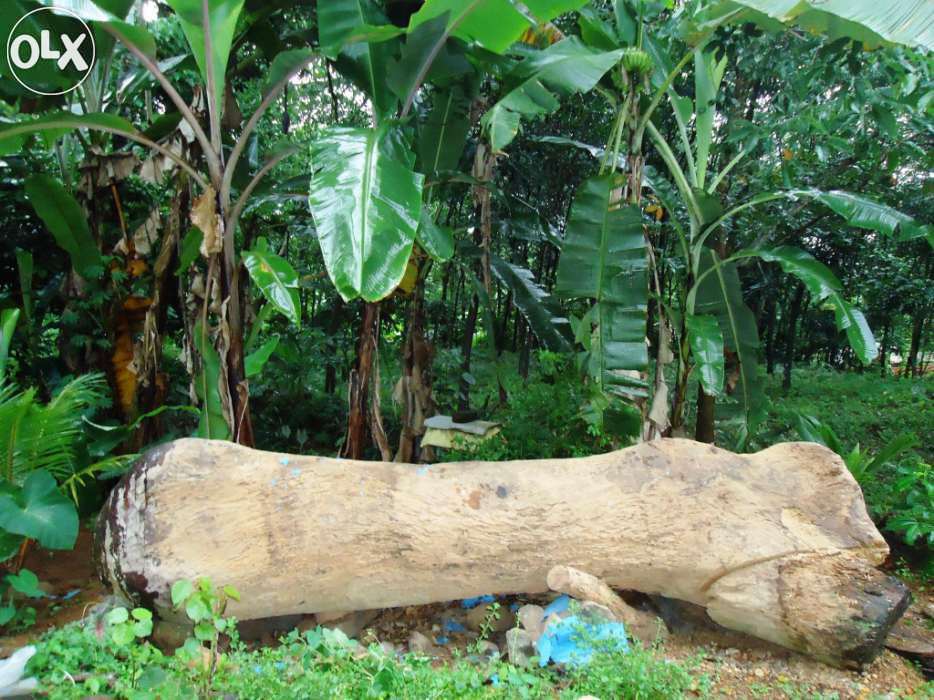 আবর্তন কাল ৪০ থেকে ৫০ বছর
তালিকাটি পূরন কর
সময় : ৫ মিনিট
একক কাজ
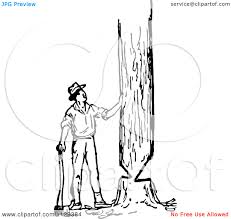 প্রথম কাটার স্থান গাছ এই দিকে পরবে
গাছ এই দিকে পরবে
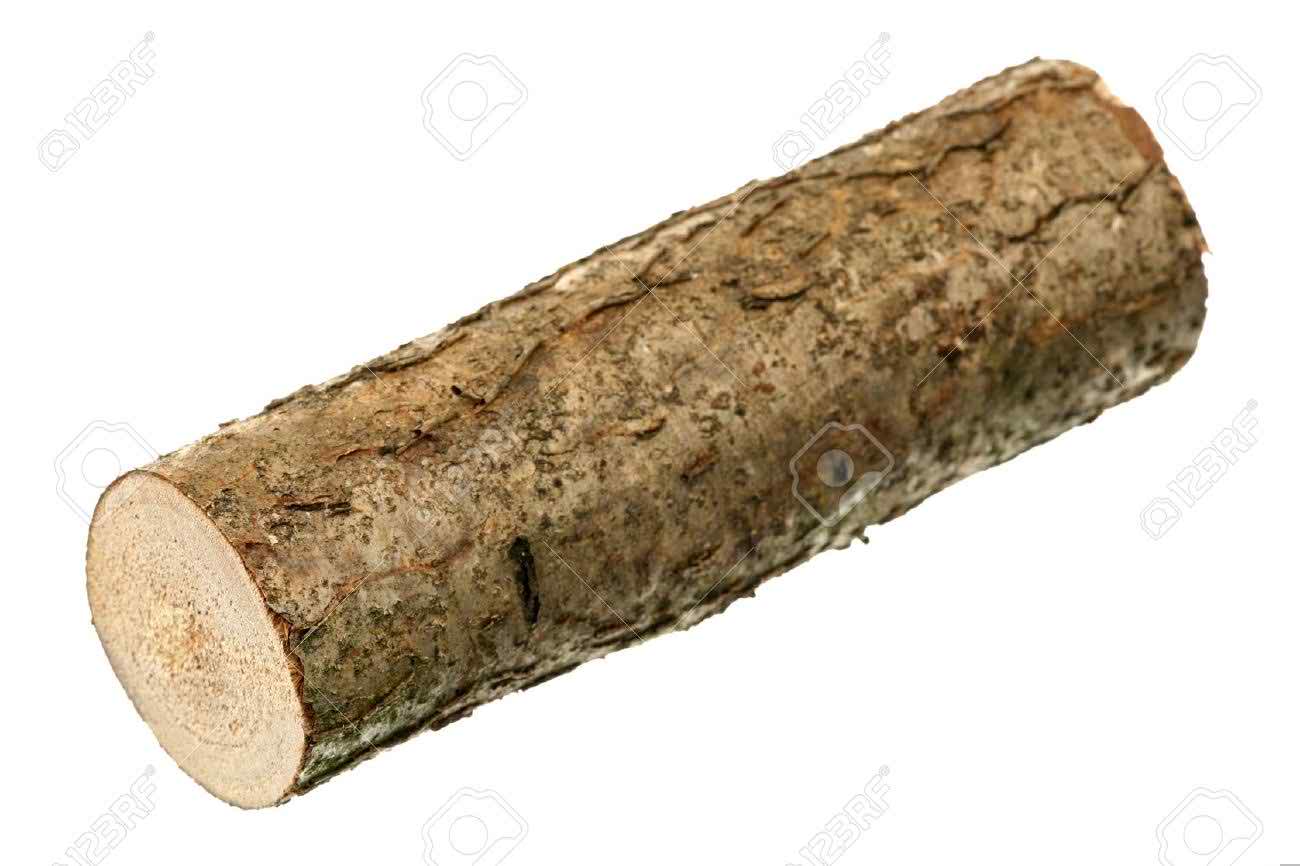 দৈর্ঘ্য
বেড়-৩= মোটা প্রন্তের বেড়
বেড়-২= মাঝখানের বেড়
বেড়-১= চিকন প্রন্তের বেড়
চিত্র- লগ
লগ বা গোল কাঠ আয়তন নির্ণয়
লগের আয়তন নির্ণয়ের নিউটনের সূত্রের
লগ থেকে ব্যবহার উপযোগী কাঠের আয়তন নির্ণয়ে হপ্পাসের সূত্রের
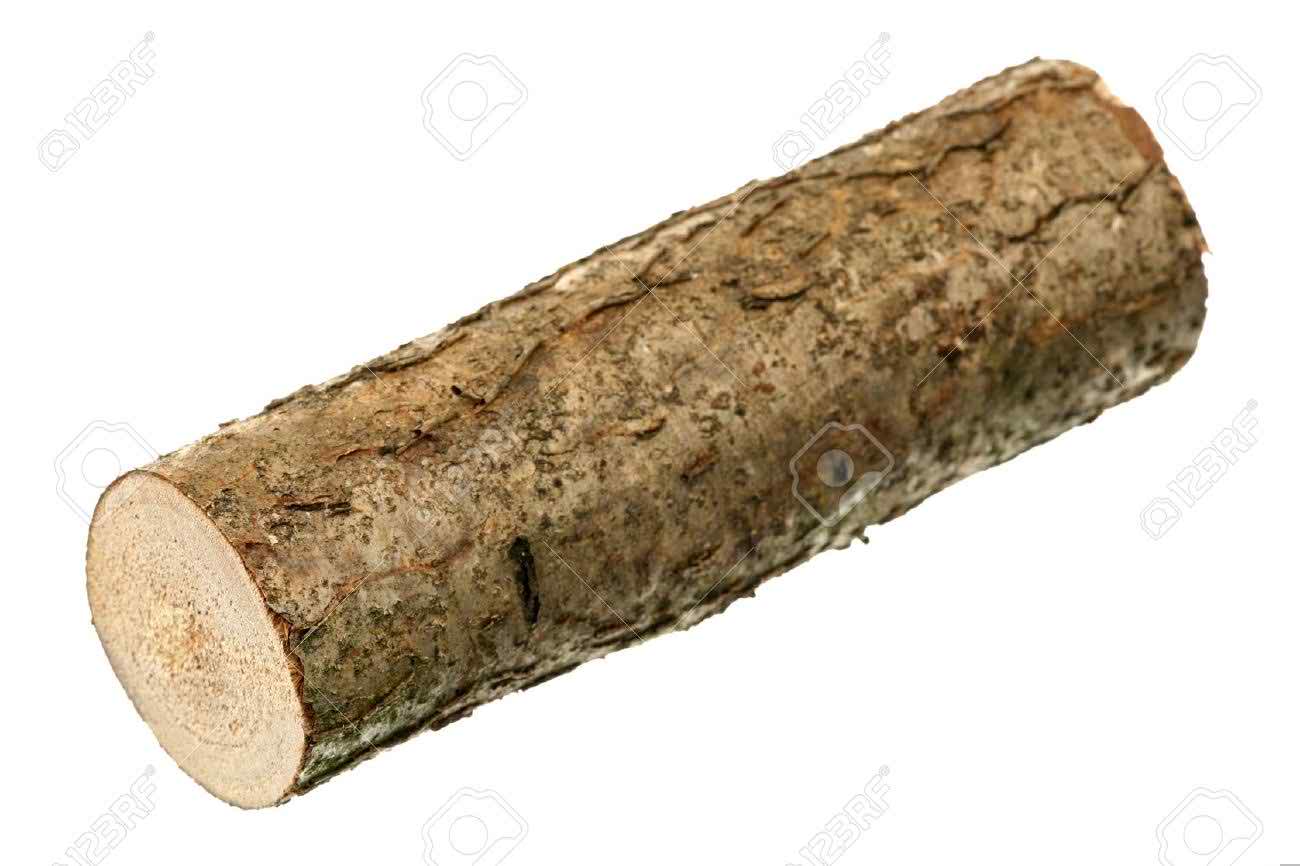 লগ
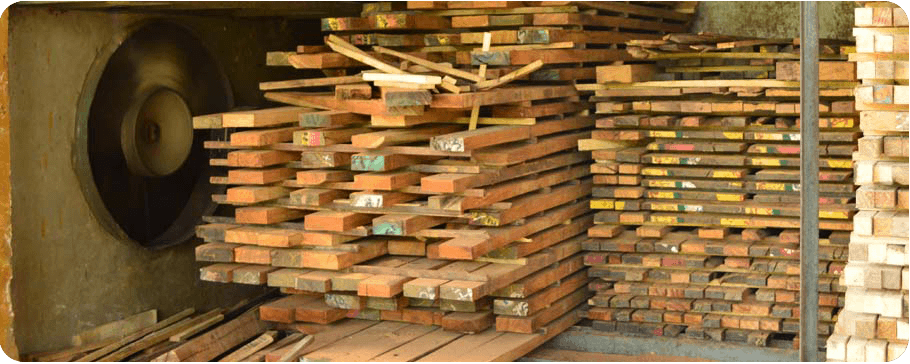 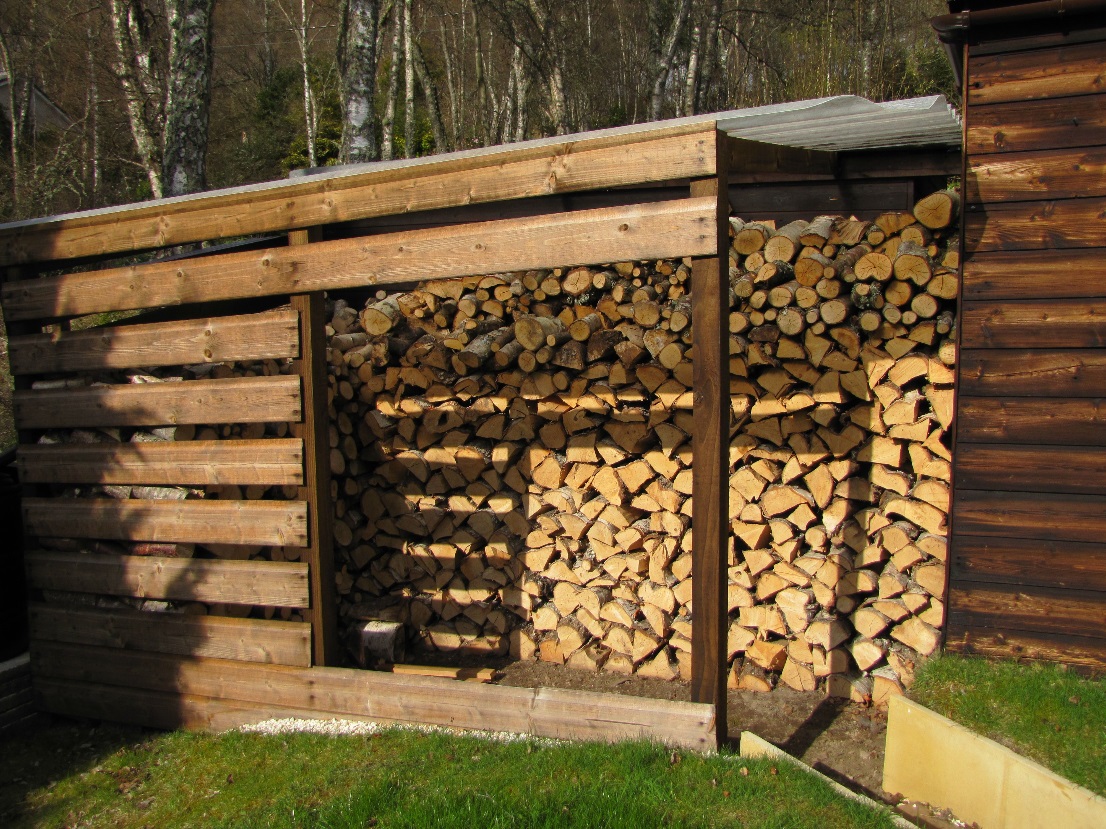 কাঠ     সিজনিং
এয়ার ড্রাইং
কিলন পদ্ধতি
দলীয় কাজ
অতি সংক্ষেপে উত্তর দাও
মূল্যায়ন
15 মিটার
৯মিটার
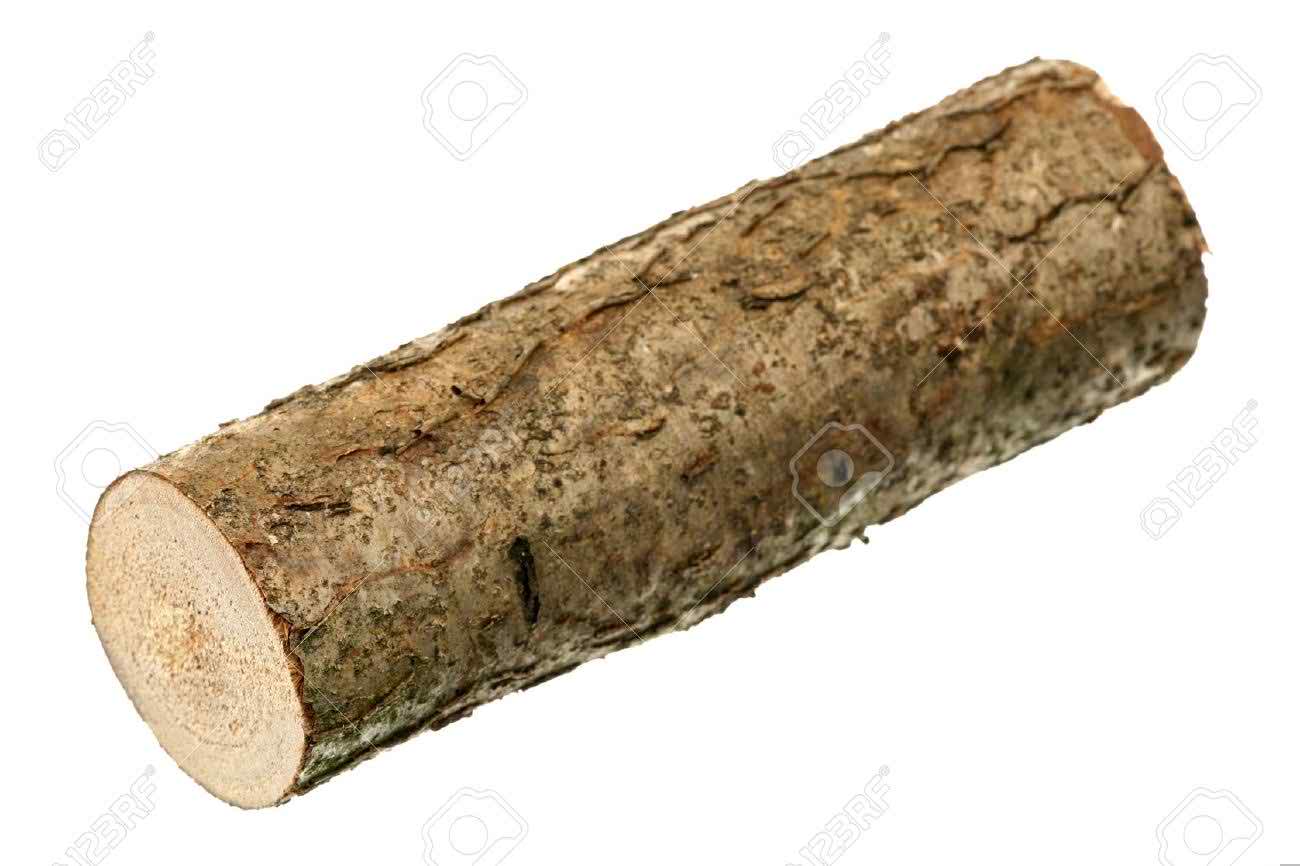 ৮ মিটার
৭ মিটার
চিত্র- ক
ক) দীর্ঘ আবর্তবনকালীন বৃক্ষ কী ?
খ) চিত্র-ক থেকে ব্যবহার উপযোগী কাঠের আয়তন নির্ণয় কর।
গ) প্রতি ঘন ফুট কাঠের মূল্য ৫০০০ টাকা হলে ব্যবহার অনুপযোগী কাঠের মূল্য হিসাব কর।
বাড়ির কাজ
যেকোন একটি লগের আয়তন ও তার ব্যবহার উপযোগী কাঠের পরিমাপ নির্ণয় কর।